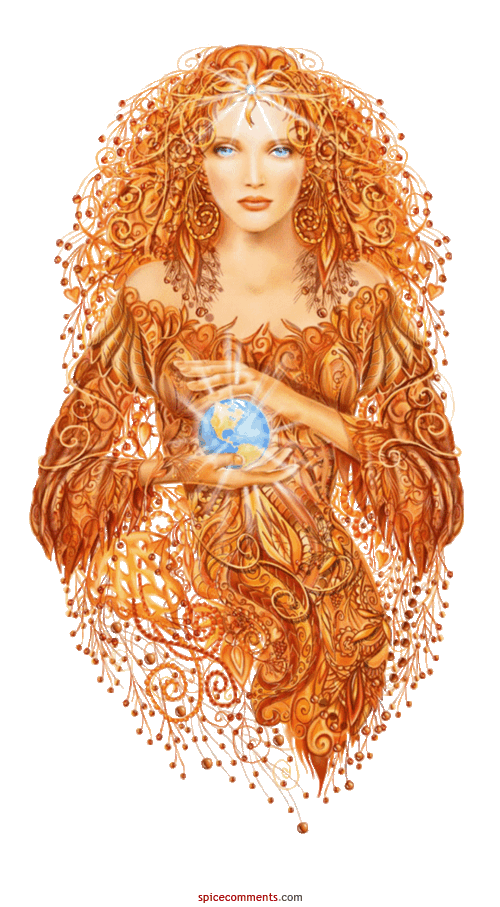 ЧТО НАМОСЕНЬПОДАРИЛА
МБДОУ Кирилловский детский сад «Теремок»воспитатель Смирнова С.В.
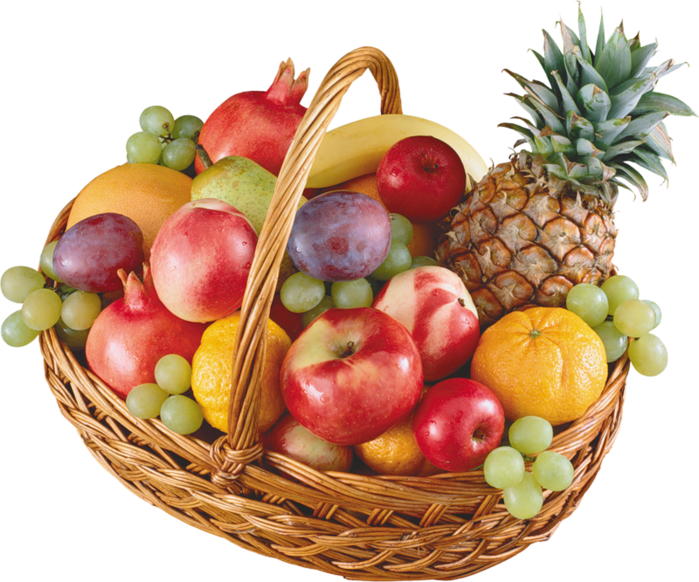 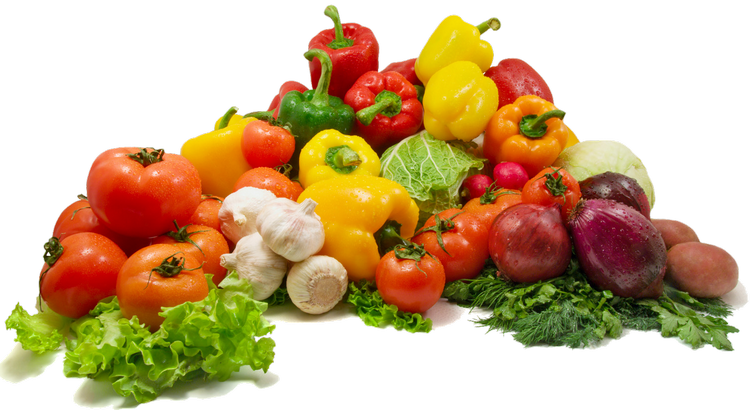 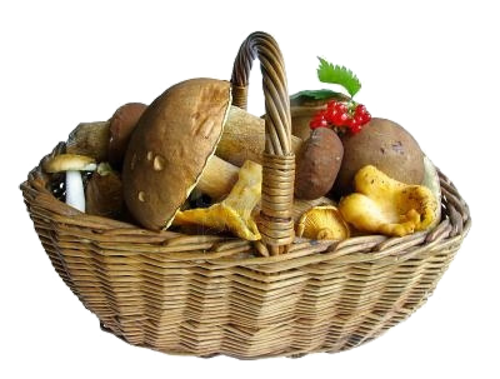 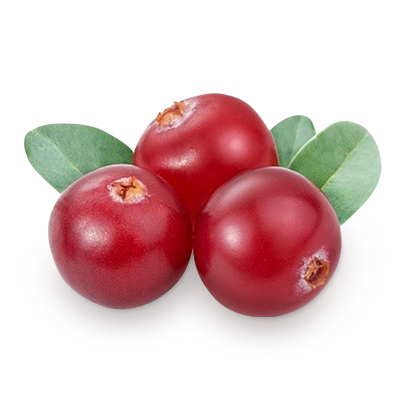 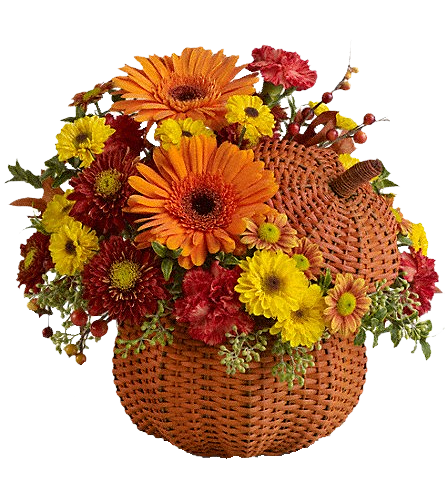 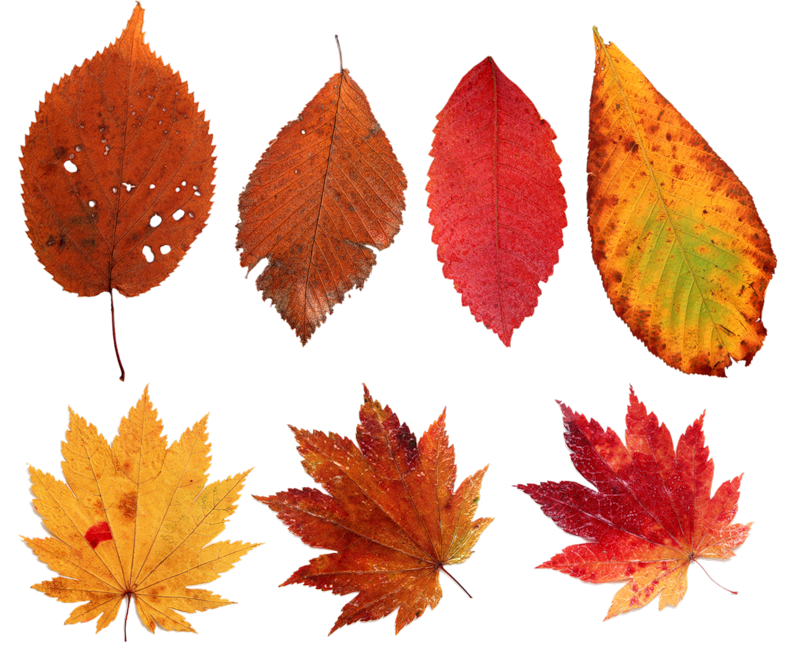 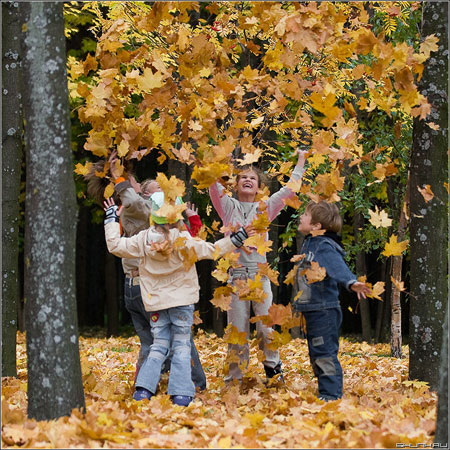